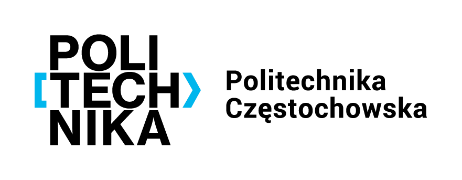 [tytuł, czcionka Arial, rozmiar 22, pogrubiona, kolor biały]
[Opisz krótko i konkretnie kolejne czynności w tym etapie [czcionka Arial, 12, pogrubiona, kolor czarny].

*[Tutaj możesz dodać istotną informację dla tego kroku – czcionka Arial, 10, bez pogrubienia, kolor czarny]. 
Szczegóły wdrażania procedur zawiera procedura o nazwie: Jak wdrożyć schemat procedury step by step.
KROK 1
[możliwie krótka 
nazwa etapu]
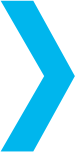 [Opisz krótko i konkretnie kolejne czynności w tym etapie [czcionka Arial, 12, pogrubiona, kolor czarny].

*[Tutaj możesz dodać istotną informację dla tego kroku – czcionka Arial, 10, bez pogrubienia, kolor czarny]. 
Szczegóły wdrażania procedur zawiera procedura o nazwie: Jak wdrożyć schemat procedury step by step.
KROK 2
[możliwie krótka 
nazwa etapu]
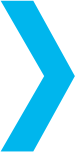 [Opisz krótko i konkretnie kolejne czynności w tym etapie [czcionka Arial, 12, pogrubiona, kolor czarny].

*[Tutaj możesz dodać istotną informację dla tego kroku – czcionka Arial, 10, bez pogrubienia, kolor czarny]. 
Szczegóły wdrażania procedur zawiera procedura o nazwie: Jak wdrożyć schemat procedury step by step.
KROK 3
[możliwie krótka 
nazwa etapu]
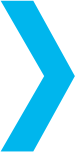 Zmiana orientacji – pion/poziom jest możliwa przy zachowaniu wszystkich elementów szablonu. Wielkość czcionki w poszczególnych polach możesz proporcjonalnie zmniejszyć, jeżeli zawartość procedury nie mieści się na pojedynczym slajdzie. Usuń tę uwagę ze swojej procedury.